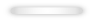 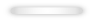 第二章  二次函数
二次函数的应用
第2课时
导入新课
讲授新课
当堂练习
课堂小结
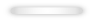 WWW.PPT818.COM
学习目标
1.能应用二次函数的性质解决商品销售过程中的最大利润问题.（重点）
2.弄清商品销售问题中的数量关系及确定自变量的取值范围. （难点）
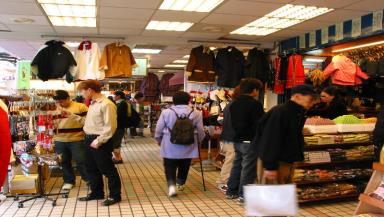 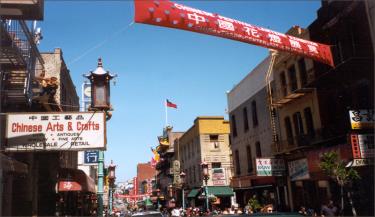 导入新课
情境引入
短片中，卖家使出浑身解数来赚钱.        
   商品买卖过程中，作为商家利润最大化是永恒的追求.如果你是商家，如何定价才能获得最大利润呢？
利润问题中的数量关系
一
讲授新课
探究交流
某商品现在的售价为每件60元，每星期可卖出300件，已知商品的进价为每件40元，则每星期销售额是         元，销售利润       元.
18000
6000
数量关系
（1）销售额= 售价×销售量;
（2）利润= 销售额-总成本=单件利润×销售量;
（3）单件利润=售价-进价.
如何定价利润最大
二
例1 某商品现在的售价为每件60元，每星期可卖出300件，市场调查反映：每涨价1元，每星期少卖出10件；每降价1元，每星期可多卖出18件，已知商品的进价为每件40元，如何定价才能使利润最大？
涨价销售
①每件涨价x元，则每星期售出商品的利润y元，填空：
6000
20
300
20+x
y=(20+x)(300-10x)
300-10x
建立函数关系式：y=(20+x)(300-10x),
即：y=-10x2+100x+6000.
当            时,y=-10×52+100×5+6000=6250.
②自变量x的取值范围如何确定？
营销规律是价格上涨，销量下降，因此只要考虑销售量就可以，故300-10x ≥0，且x ≥0,因此自变量的取值范围是0 ≤x ≤30.
③涨价多少元时，利润最大，最大利润是多少？
y=-10x2+100x+6000，
即涨价5元时，最大利润是6250元.
例1  某商品现在的售价为每件60元，每星期可卖出300件，市场调查反映：每涨价1元，每星期少卖出10件；每降价1元，每星期可多卖出18件，已知商品的进价为每件40元，如何定价才能使利润最大？
降价销售
①每件降价x元，则每星期售出商品的利润y元，填空：
6000
20
300
20-x
y=(20-x)(300+18x)
300+18x
建立函数关系式：y=(20-x)(300+18x)，
即：y=-18x2+60x+6000.
当                  时,
②自变量x的取值范围如何确定？
营销规律是价格下降，销量上升，因此只要考虑单件利润就可以，故20-x ≥0，且x ≥0,因此自变量的取值范围是0 ≤x ≤20.
③降价多少元时，利润最大，是多少？
即：y=-18x2+60x+6000，
即降价    元时，最大利润是6050元.
由(1)(2)的讨论及现在的销售情况,你知道应该如何定价能使利润最大了吗?
综合可知，应定价65元时，才能使利润最大。
知识要点
求解最大利润问题的一般步骤
（1）建立利润与价格之间的函数关系式：
运用“总利润=总售价-总成本”或“总利润=单件利润×销售量”
（2）结合实际意义，确定自变量的取值范围；
（3）在自变量的取值范围内确定最大利润：可以利用配方法或公式求出最大利润；也可以画出函数的简图，利用简图和性质求出.
例2  某旅馆有客房120间，每间房的日租金为160元，每天都客满．经市场调查，如果一间客房日租金每增加10元，则客房每天少出租6间，不考虑其他因素，旅馆将每间客房的日租金提高到多少元时，客房日租金的总收入最高？最高总收入是多少？
解：设每间客房的日租金提高10x元，则每天客房出租数会
减少6x间，则
y=(160+10x)(120-6x)
=－60(x－2)2+19440.
∵x≥0，且120－6x＞0，
∴0≤x＜20.
当x=2时，y有最大值，且y最大=19440.
这时每间客房的日租金为160+10×2=180(元).
答：每间客房的日租金提高到180元时，客房日租金的总收入
最高，最大收入为19440.
当堂练习
1.某种商品每件的进价为20元，调查表明：在某段时间内若以每件x元（20 ≤x ≤30)出售，可卖出（600－20x）件，为使利润最大，则每件售价应定为     元.
25
2.进价为80元的某衬衣定价为100元时，每月可卖出2000件，价格每上涨1元，销售量便减少5件，那么每月售出衬衣的总件数y(件）与衬衣售价x(元)之间的函数关系式为               .每月利润w(元)与衬衣售价x(元)之间的函数关系式为                     .(以上关系式只列式不化简）.
y=2000-5(x-100)
w=[2000-5(x-100)](x-80)
3. 某种商品的成本是120元，试销阶段每件商品的售价x（元）与产品的销售量y（件）满足当x=130时，y=70，当x=150时，y=50，且y是x的一次函数，为了获得最大利润S（元），每件产品的销售价应定为（　　）
A
A．160元	    B．180元   	C．140元	     D．200元
4.生产季节性产品的企业，当它的产品无利润时就会及时停产，现有一生产季节性产品的企业，一年中获得利润y与月份n之间的函数关系式是y=-n2+15n-36，那么该企业一年中应停产的月份是（　　）
D
A．1月，2月	     B．1月，2月，3月
C．3月，12月	     D．1月，2月，3月，12月
y
16
O
x
5
5. 某种商品每天的销售利润y（元）与销售单价x(元）之间满足关系：y=ax2+bx-75.其图象如图.
（1）销售单价为多少元时，该种商品每天的销售利润最大？最大利润是多少元？
解：(1)由题中条件可求y=-x2+20x-75
∵-1<0,对称轴x=10,
∴当x=10时，y值最大，最大值为25.
即销售单价定为10元时，销售利润最
大，为25元；
7
（2）销售单价在什么范围时，该种商品每天的销售利润不低于16元？
(2)由对称性知y=16时，x=7和13.
故销售单价在7 ≤x ≤13时，利润不低于16元.
课堂小结
建立函数关系式
总利润=单件利润×销售量或总利润=总售价-总成本.
最大利润问题
确定自变量的取值范围
涨价:要保证销售量≥0；
降件：要保证单件利润≥0.
利用配方法或公式求最大值或利用函数简图和性质求出.
确定最大利润